Data tracking by private companies
Jas Sahota & Claire Guatto
Communications Law – November 3, 2023
Agenda
01
Data tracking & Cookies
Practical example
Real-time bidding
Risks of tracking technology
How cookies work
Indigo + Class exercise
How targeted ads work
Case studies demonstrating real-life impact
02
03
04
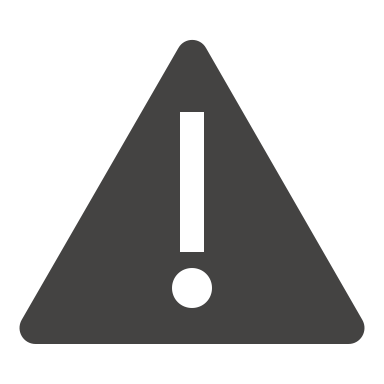 What is online data tracking?
The collection of data from web users by private companies.
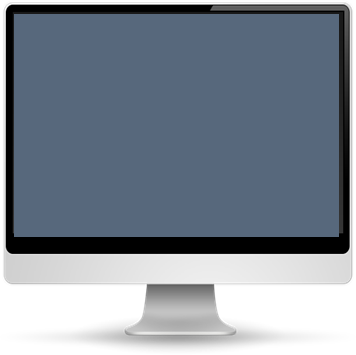 Enables them to gain knowledge of users’ online behaviour to target their services accordingly.
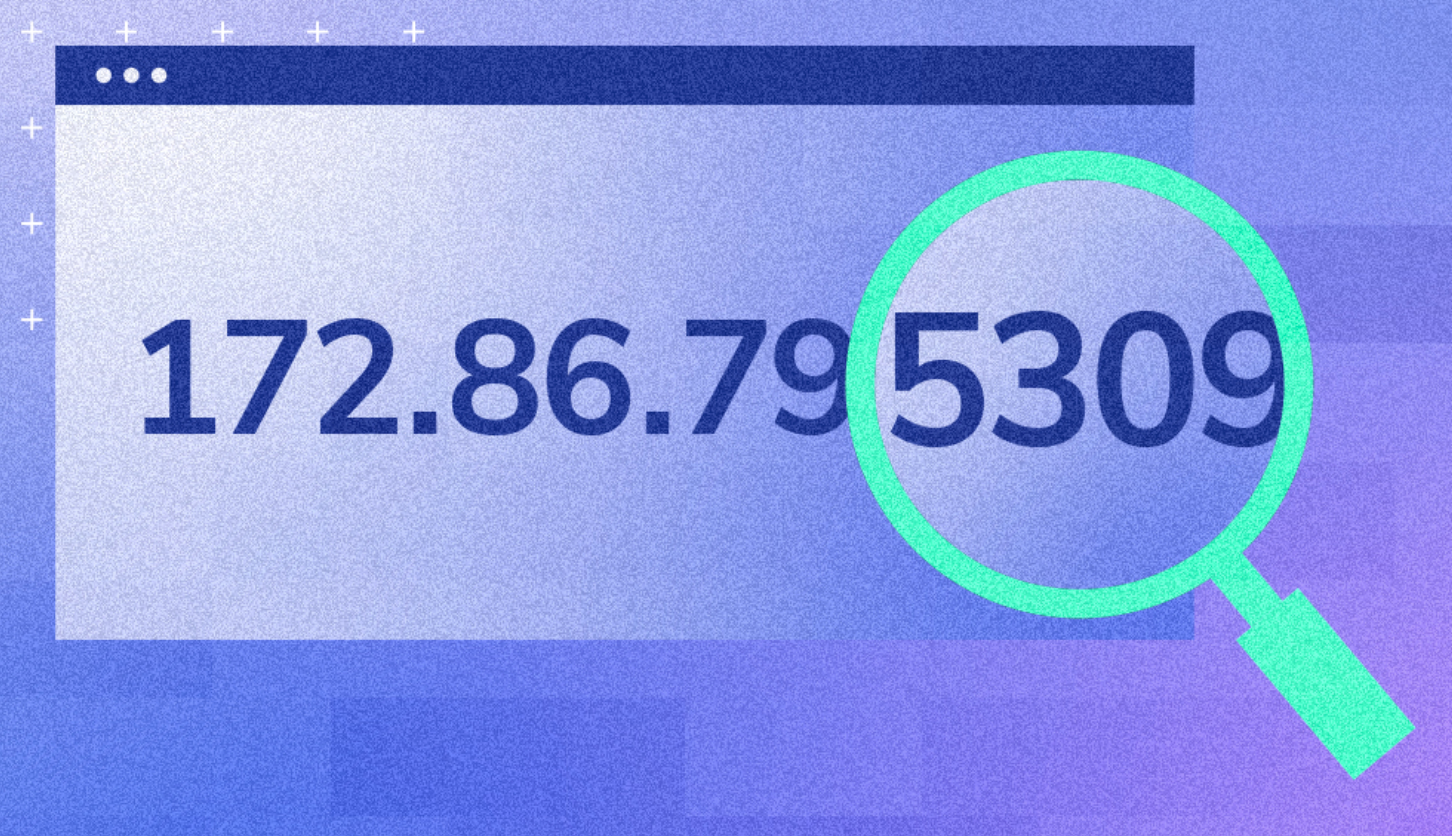 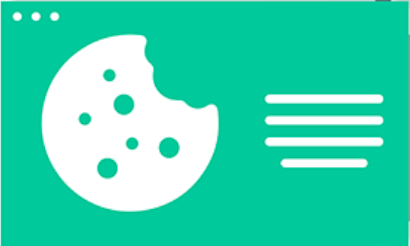 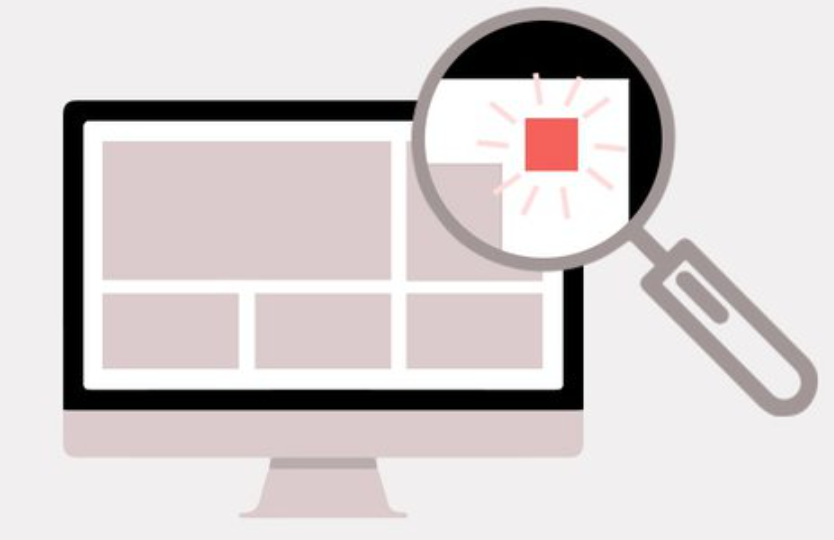 IP address
Cookies
Pixel tags
[Speaker Notes: We will focus on data collection by private non-democratically accountable institutions, using cookies as an example.]
What are internet cookies?
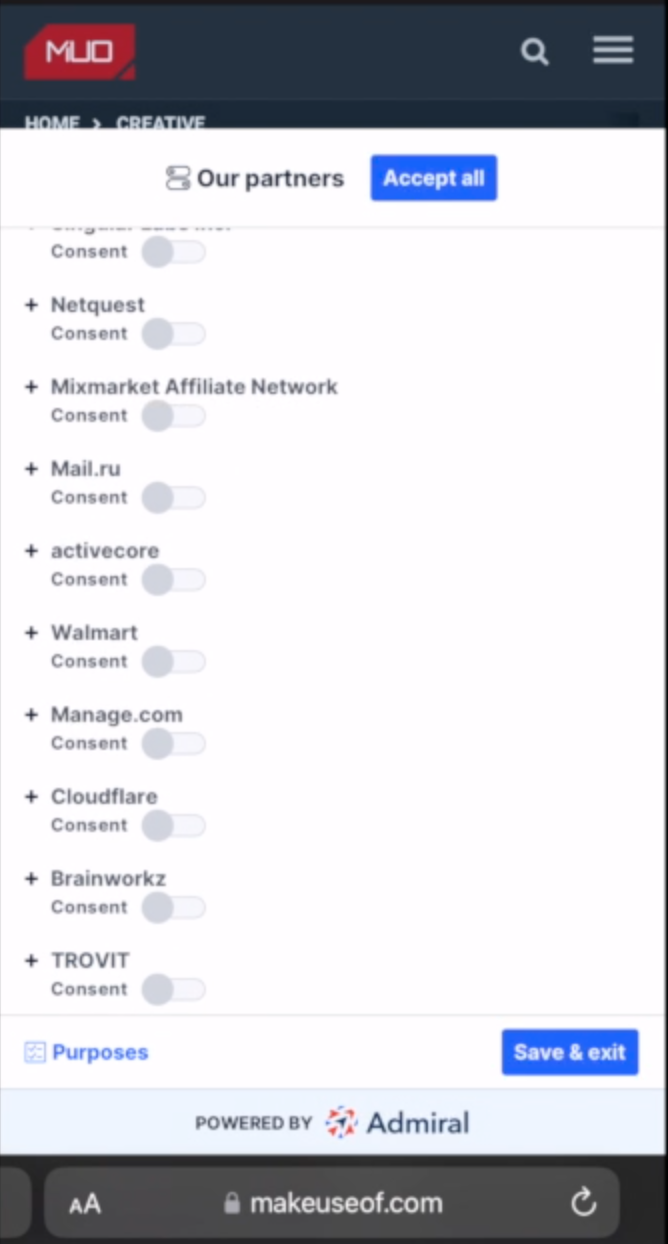 Small files placed on a user’s device when they visit a website.


Collects data to track web activity and identify user preferences.
Active time
Purpose
Generate targeted ads
based on user preferences
‘session’ vs ‘permanent’ cookies
‘essential’ vs ‘non-essential’
[Speaker Notes: Cookies are placed on a user’s technological device by a web browser. Cookies are text files containing small pieces of user data sent to your browser by any website you visit. These work on tracking your activities and preferences, aiming to make the whole experience more fulfilling for both the site and the user. 

Session: expire when a browsing session ends, i.e. web page is closed.  
‘Permanent cookies’ are deleted per a specific expiration date or after a specific period of time.


Give examples of diff types on a website – functional, strictly necessary – functional ones may benefit users.]
How is personal data protected?
PIPEDA
Federal privacy law 

Governs how private businesses handle personal information

Applies to cross-border transfers

Data retention – ‘long enough to allow the individual access to the information’ 

Protection of children

Excludes solely artistic, journalistic and literary purposes
PIPA
Provincial privacy law  

Governs how personal information is handled within BC (for commercial use or otherwise)
[Speaker Notes: Any website that uses cookies to track or collect personal data must comply with all the cookie laws that are relevant in the jurisdiction the website operates within. A cookie law compels websites to inform any visitor of the usage of cookies and grant their consent to use cookies before browsing the site.

PIPEDA = Personal Information Protection and Electronic Documents Act  federal privacy law for private-sector organizations. It sets out the ground rules for how businesses must handle personal information in the course of their commercial activity.

PIPA  = Personal Information Protection Act.

Data retention under PIPEDA, organizations must retain personal information that has been used to make a decision about an individual long enough to allow the individual access to the information after the decision has been made. 

PIPA and PIPEDA do not define 'child' or 'children' or require organizations or public bodies to make efforts to verify that parents or guardians have provided consent on behalf of children.]
Why should we care about data tracking?
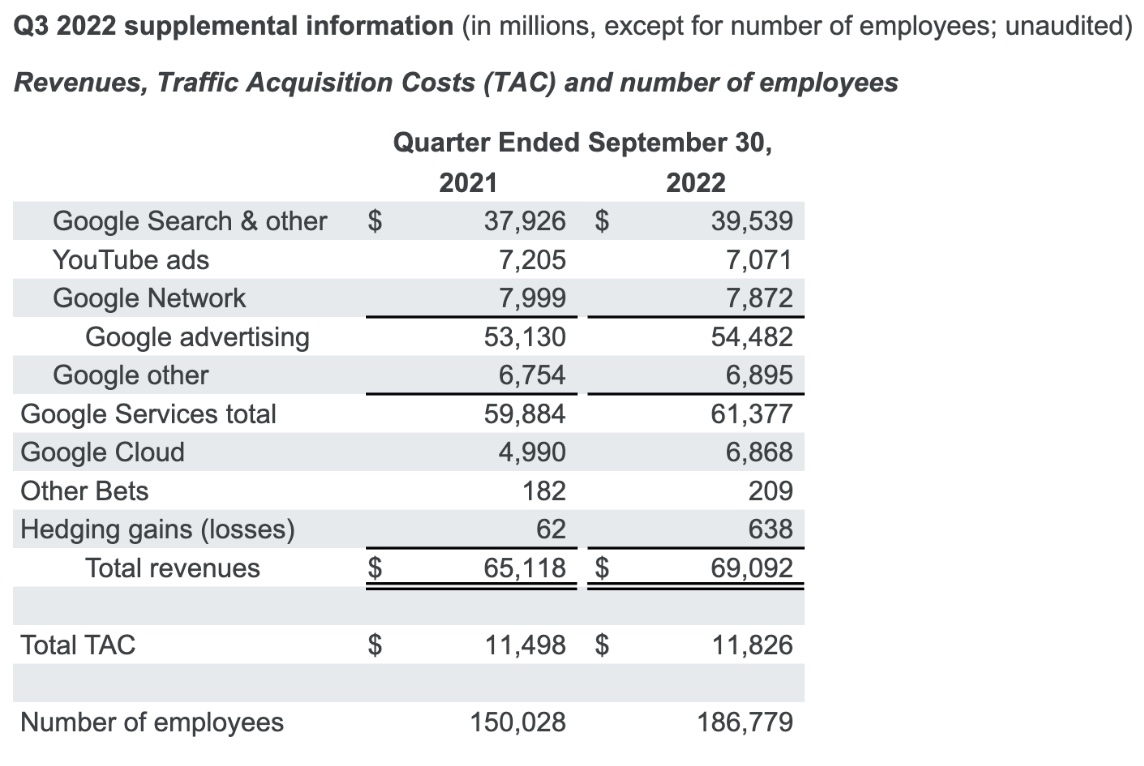 Intrusive cookies
Targeted ads
Can track in-depth data without consent
Almost 79% of Google’s revenue last year was from ads
CLASS EXERCISE
Indigo Website: https://www.indigo.ca/en-ca/
Practical Example: Indigo
01
What information is Indigo collecting?
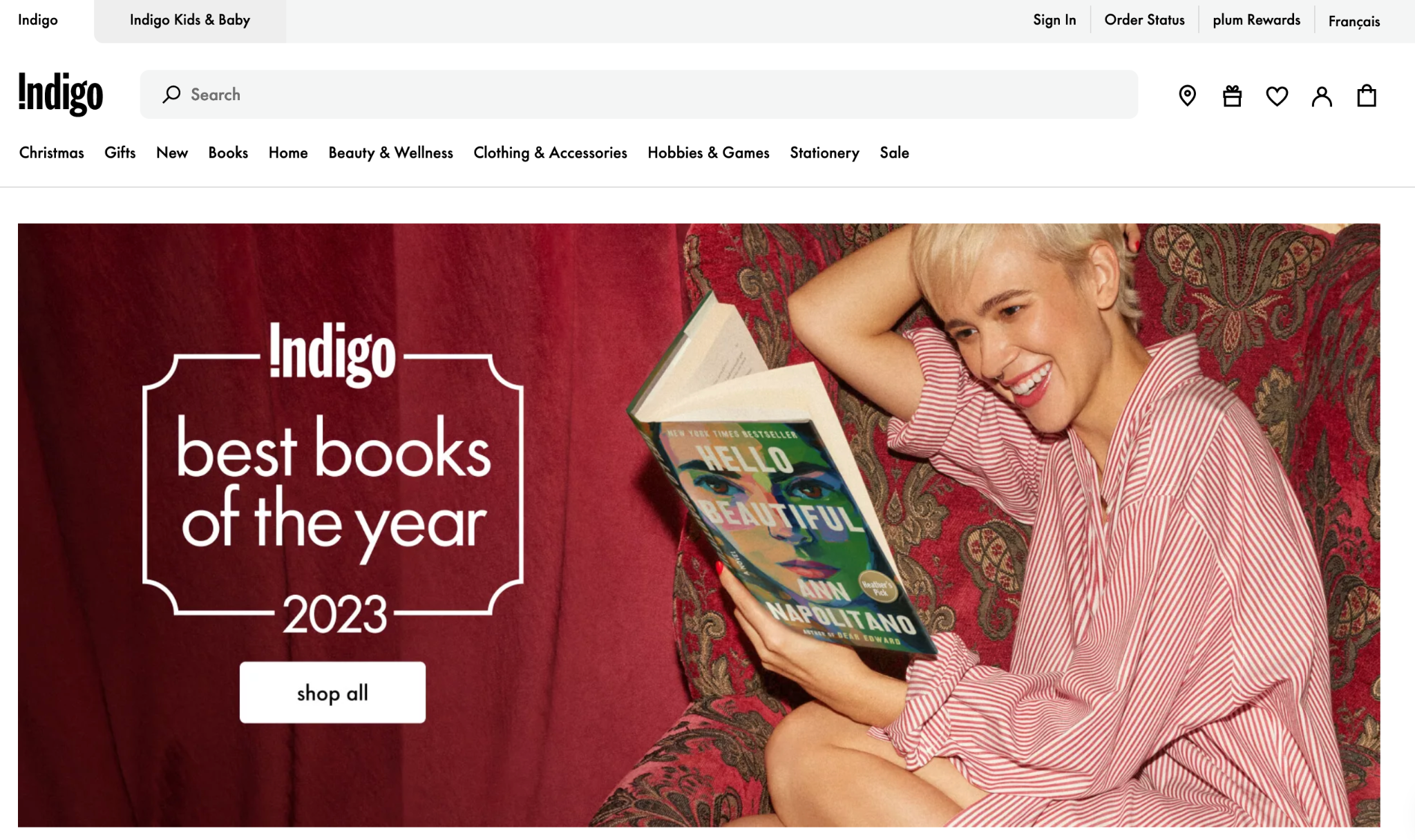 02
Where is Indigo collecting information from?
03
What is Indigo doing with this information?
What information is Indigo collecting?
01
02
03
Basic identifying information
Lifestyle & personal interest information
Geolocation data
Demographic data
Internet or other network activity
04
Address, social media, signature
Profession, hobbies, life events
Precise, mobile-based
Marital status, household information
Browsing activity, search history
05
How is Indigo getting your 
information?
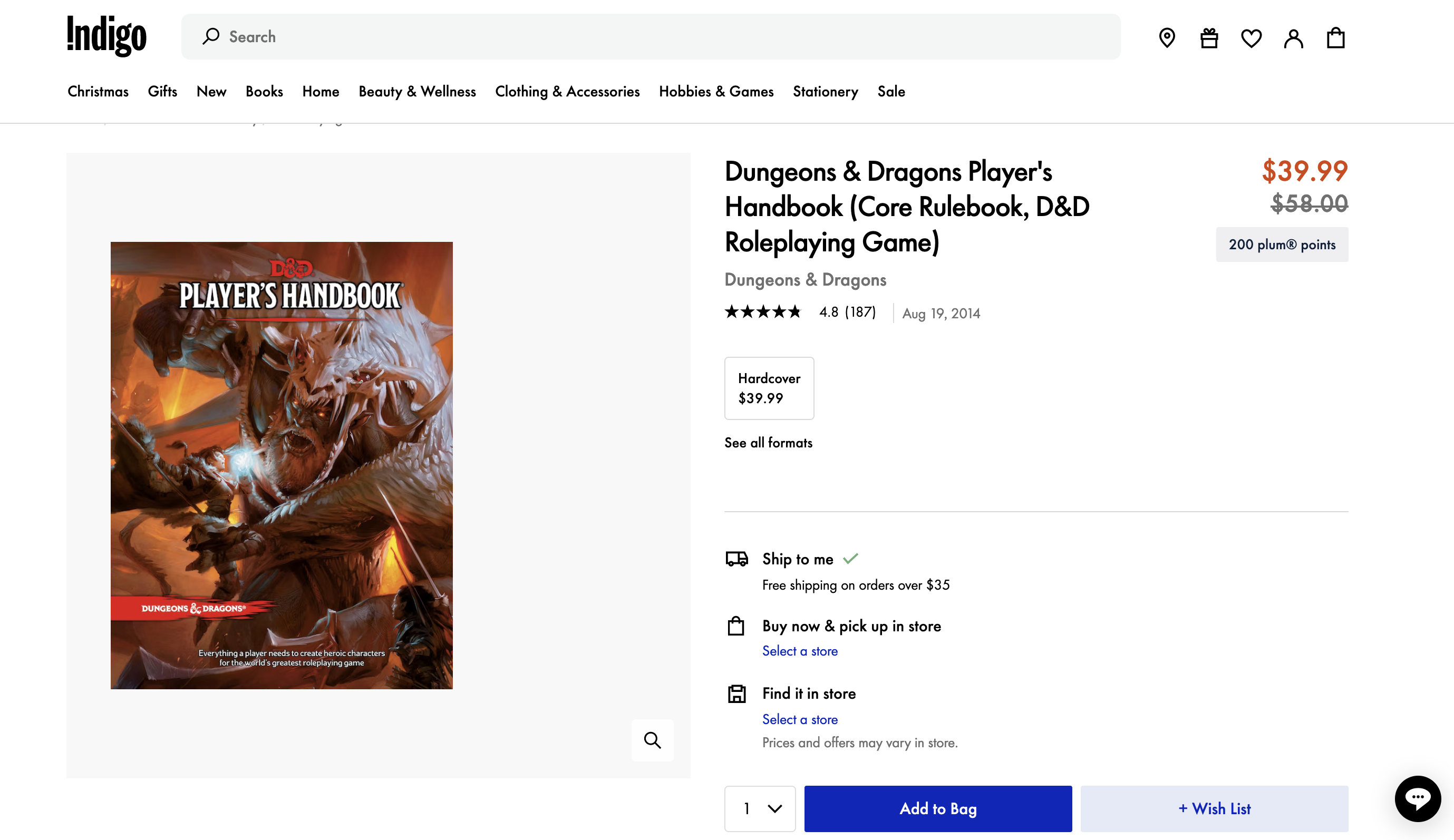 [Speaker Notes: Activity on their sites/interactions with them, and your activity outside of Indigo. 
Consent based.]
What is Indigo doing with this information?
Internal Record Keeping

Analyse Customer Behaviour

Provide a Better Experience
Analysing
Marketing Purposes

Business Transactions

Service Providers
Customized Promotions

Special Offers

Targeted Advertising
Sharing
Advertising
[Speaker Notes: Legitimate interest, as Jas mentioned, per PIPEDA. Genuine commercial aims. 
Also, targeted advertising]
11. YouTube loads the Winning Ad on my Video
1. We Watch a Video
2. On YouTube
10. The Winning Party’s Ad Goes to the Ad Space
3. Which Hosts an Ad
4. The Ad Space is Placed on Auction
9. A Winning Bid is Chosen
8. The Bid Listener Considers Each Ad Seller’s Bids
5. Ad Sellers Access My Data (stored in a third-party database)
7. The Ad Seller’s Algorithm Creates Their Bid and sends it to the Bid Listener
6. An Algorithmic Process Compares My Data to Available Ads
Risks of online data tracking
Users’ lack of awareness
Abuse of power by companies
Profit-driven companies
Extent of consent
Economic incentive to exploit data
Questionable ethics
Case Study 1: Tim Hortons (June 2022)
Location tracking of customers through app 


Customers tracked even when app was not in use or outside Canada


Method of tracking competitors
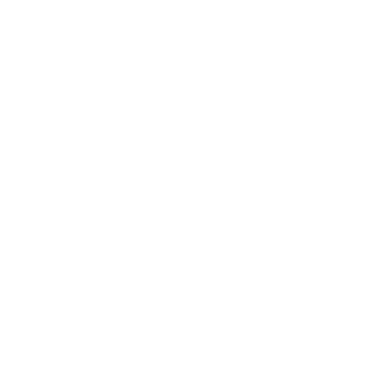 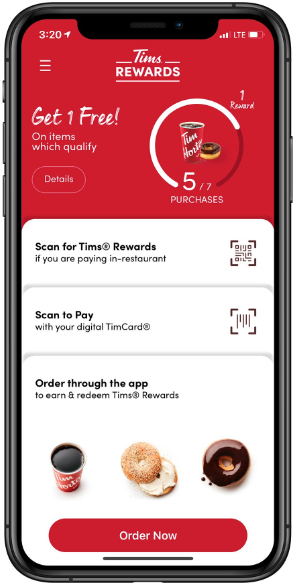 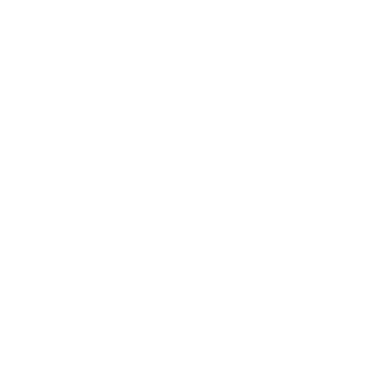 [Speaker Notes: Office of the Privacy Commissioner of Canada underscored how easily people can be identified by their movements.

Location data is highly sensitive because it can be used to infer where people live and work, reveal trips to medical clinics. It can be used to make deductions about religious beliefs, sexual preferences, social political affiliations and more.]
Case Study 2: Cambridge Analytica
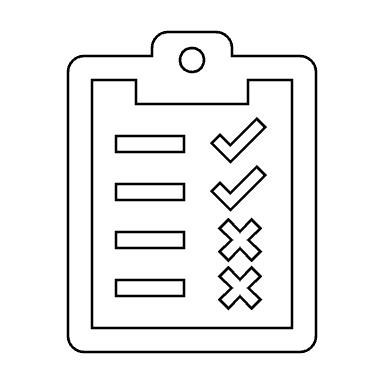 Psychological profile
Targeted political ads
Data harvesting
90m+ affected
Potential impact
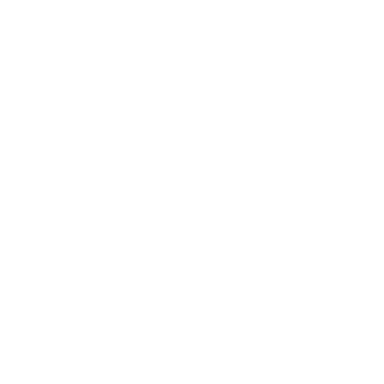 Worked with Facebook, political campaigns
Data harvested to create user profile
User profiles used to target ads
Consent obtained from few users
May have impacted voting outcome
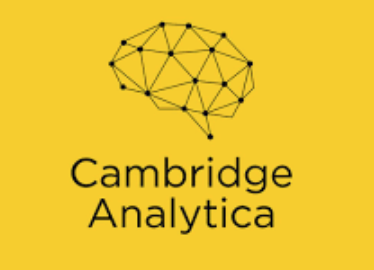 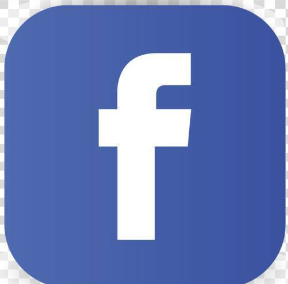 [Speaker Notes: Data harvesting company that worked with Facebook, 2016 Trump Campaign, 2016 Leave EU Brexit Campaign
Harvested data of Facebook users and their networks to create a psychological profile of the user
Over 90 million profiles, but very few people had consented and each person who consented was told they were consenting to ‘academic use’ of their data
Used user profiles to deliver targeted political ads 
Mass data collection and highly personalized psychological profiles enabled the spread of highly effective targeting of political ads, which may have swayed voters. 
The campaigns may have changed the results of the Brexit referendum and the 2016 US Presidential Election]
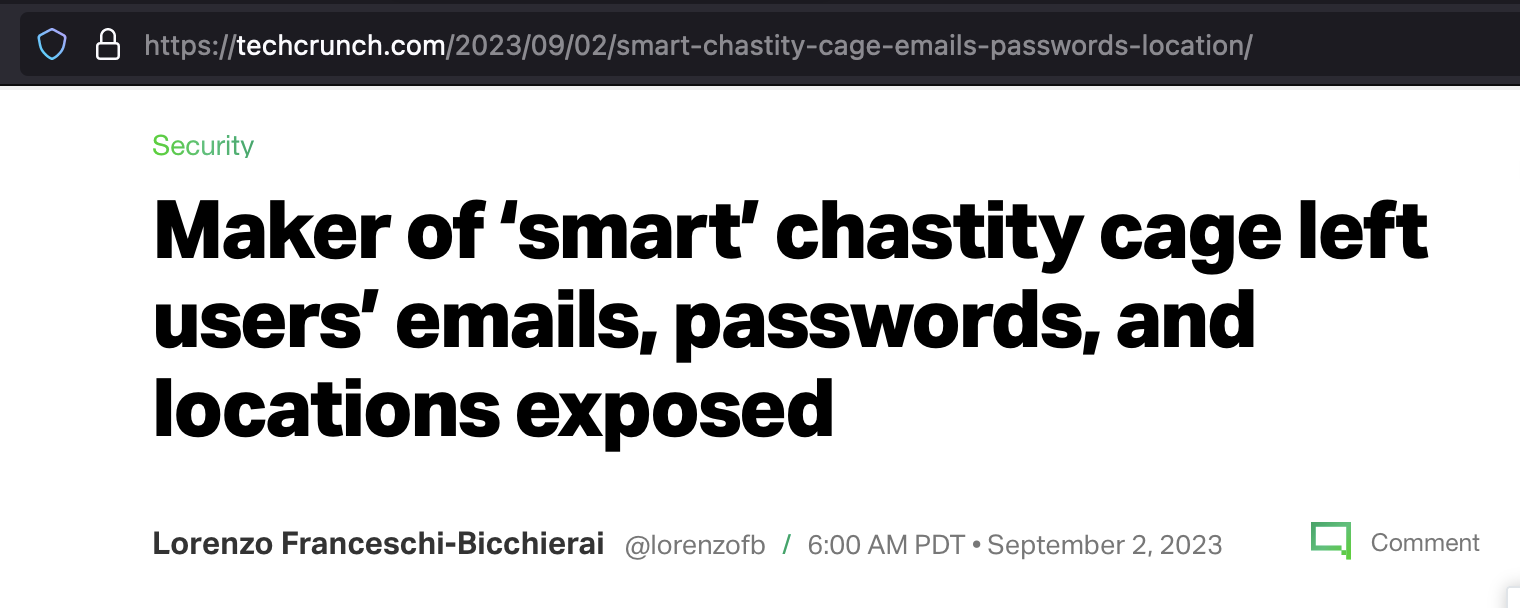 Key  Takeaways
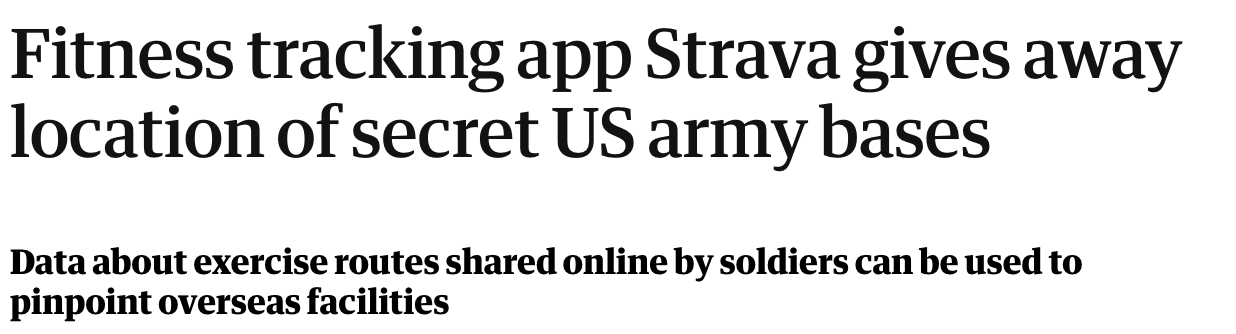 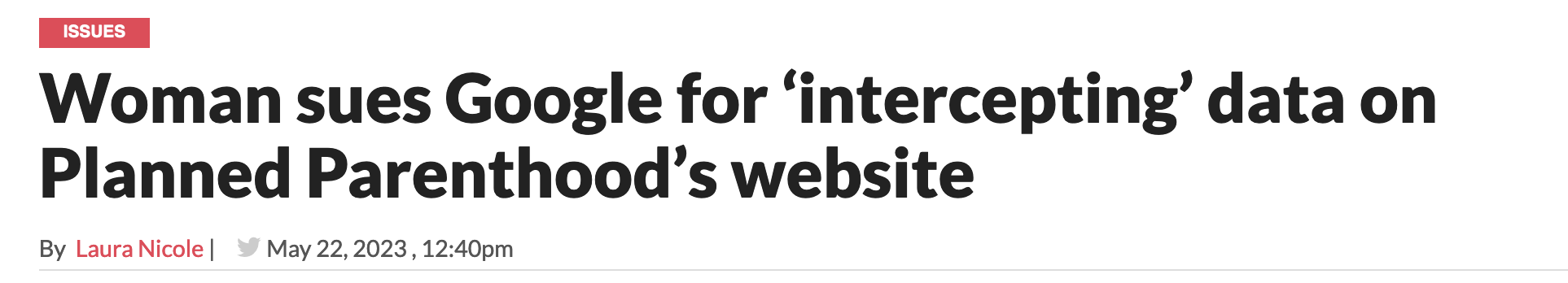 Advertising funds the internet
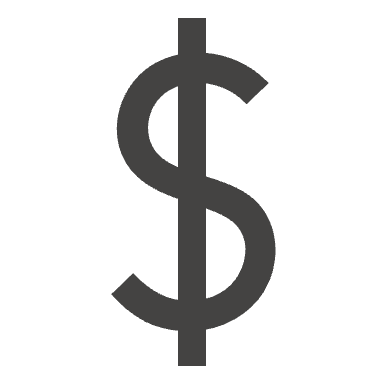 Consumer benefit – There may be legitimate commercial reasons and consumer benefits to mass data processing.
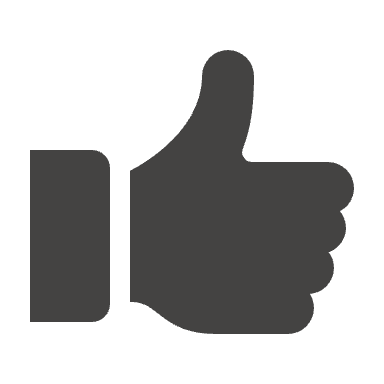 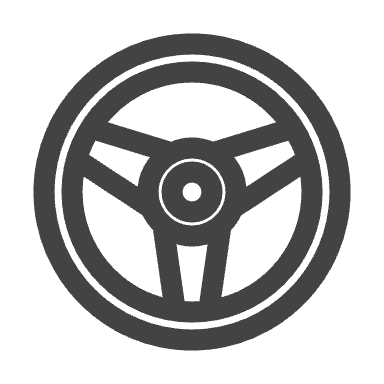 Limited control – We have very little control over our personal information.
Manipulation of consumer behaviour – RTB makes manipulation through targeted advertising easier than ever.
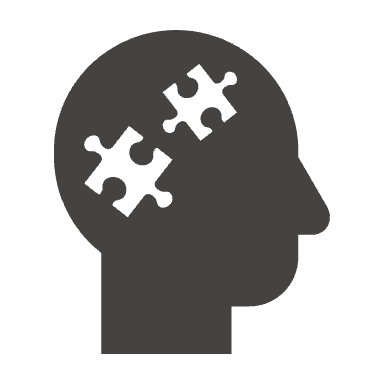 [Speaker Notes: Limited control - consent]
Bibliography
Personal Information Protection and Electronic Documents Act, S.C. 2000, c.5

Personal Information Protection Act, [SBC 2003], Ch 63
Legislation
Office of the Privacy Commissioner of Canada, PIPEDA Legislation and Related Regulations, (2018) online: <https://www.priv.gc.ca/en/privacy-topics/privacy-laws-in-canada/the-personal-information-protection-and-electronic-documents-act-pipeda/r_o_p/>
Government Sources
Weinan Zhang, Shuai Yuan, Jung Wang, “Optimal Real Time Bidding for Display Advertising” (2014) 1077-1086 Association for Computing Machinery, Proceedings of the 20th ACM SIGKDD International Conference on Knowledge Discovery and Data Mining, online: https://doi.org/10.1145/2623330.2623633

Alex Hern, “Cambridge Analytica: How did it turn clicks into votes?” (6 May 2018), The Guardian online: https://www.theguardian.com/news/2018/may/06/cambridge-analytica-how-turn-clicks-into-votes-christopher-wylie
Academic Articles
News Articles
Bibliography
Jane Wakefield, “Your Data and How It’s Used to Gain Your Vote” (27 Nov 2020), BBC News online: https://www.theguardian.com/news/2018/may/06/cambridge-analytica-how-turn-clicks-into-votes-christopher-wylie

Scott Detrow, “What Did Cambridge Analytica Do During the 2016 Election?” (20 March 2018), NPR online: https://www.theguardian.com/news/2018/may/06/cambridge-analytica-how-turn-clicks-into-votes-christopher-wylie
News Articles
Online Sources
Alphabet, “Alphabet Announces Third Quarter 2022 Results”, (25 Oct  2022), online: https://abc.xyz/assets/investor/static/pdf/2022Q3_alphabet_earnings_release.pdf?cache=4156e7f

Alphabet, “Cookie Matching”, online: https://developers.google.com/authorized-buyers/rtb/cookie-guide

David Mitby, “More Effective Media Buying on Apps” (1 May 2023), Google Ads & Commerce Blog, online: https://blog.google/products/ads-commerce/more-effective-media-buying-on-apps/
Bibliography
Martina Bretous, “A Plain English Guide to Real Time Bidding” (21 February 2022), Hubspot online: https://blog.hubspot.com/marketing/real-time-bidding

Jeff Beckman, “2023’s Google Ads Statistics: Don’t Miss Out!” (31 October 2023) Tech Report online: https://techreport.com/statistics/google-ads-statistics/
Online Sources